How should the evidence hierarchy be developed?
Evidence and Causality in the Sciences

Jacob Stegenga
University of Toronto
There should be no evidence hierarchy.
Four arguments (in five minutes)
1  Hierarchies are poor methods of using diverse evidence.
Russo and Williamson (2007), Illari (2011), La Caze (2011)
2  Different types of hypotheses need different types of evidence.
This intervention will work for us. (Cartwright 2007)
This intervention is harmful. (Osimani, 3:00 p.m.)
3  Trouble at the top.
Randomization does not guarantee homogeneity. (Worrall 2002)
Meta-analysis is not all it’s made out to be. (Stegenga 2011)
Many RCTs are methodologically flawed. (Hartling 2011, Moher 2008)
Many RCTs produce results which are simply false. (Ioannidis 2005)
4  Hierarchies are crude quality assessment tools.
Hierarchies are constrained to ordinal rankings based on few parameters.
Better to evaluate evidence with richer scales based on more parameters.
Quality assessment tools (QATs)
A scale or checklist for properties of medical studies
Dozens now in use to assess medical evidence
As weighting factor in meta-analysis
As inclusion criterion for systematic reviews
To test relation between quality and other properties of studies
Jadad QAT
1. Was the study described as randomized?	(1 point)
	method of randomization (1 point)
2. Was the study described as double blind? (1 point)
	method of blinding (1 point)
3. Was there a description of withdrawals and dropouts? (1 point)

5 points total
Chalmers QAT
30 items in four forms
Descriptive summary
Study protocol (weight: 0.6)
Statistical analysis (weight: 0.3)
Presentation of results (weight: 0.1)
Cho & Bero QAT
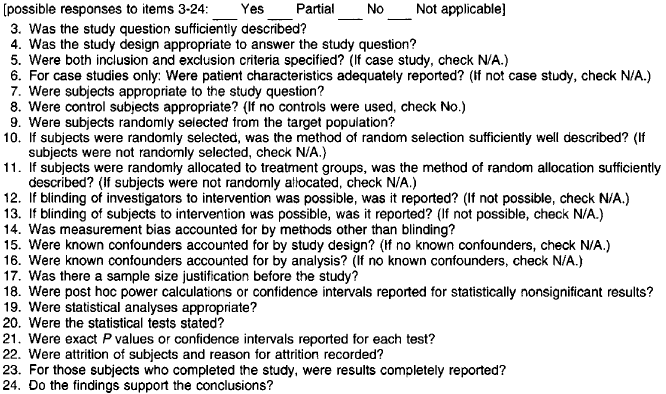 Six QATs
QATs: buyer beware.
QATs have low inter-rater reliability and low inter-tool reliability.
QATs “lack a focused theoretical basis” (Jüni et al. 1999)
ἱεραρχία
rule by priests? 
partially ordered set?
We can do better.
Structural metaphors
evidence pyramid (Cartwright)
evidence network (Bluhm)
evidence matrix (Borgerson)
Principles
principal of total evidence – in medicine (Leuridan)
Russo-Williamson thesis
Tools
QATs
…
Thank you for your attention.
Jacob Stegenga
University of Toronto